EPITELY
soubor buněk, které mají podobnou morfologickou charakteristiku a jsou specializovány pro určitou funkci
složená z buněk a mezibuněčné hmoty

tkáň epitelová
tkáň pojivová
tkáň nervová
tkáň svalová
Tkáň
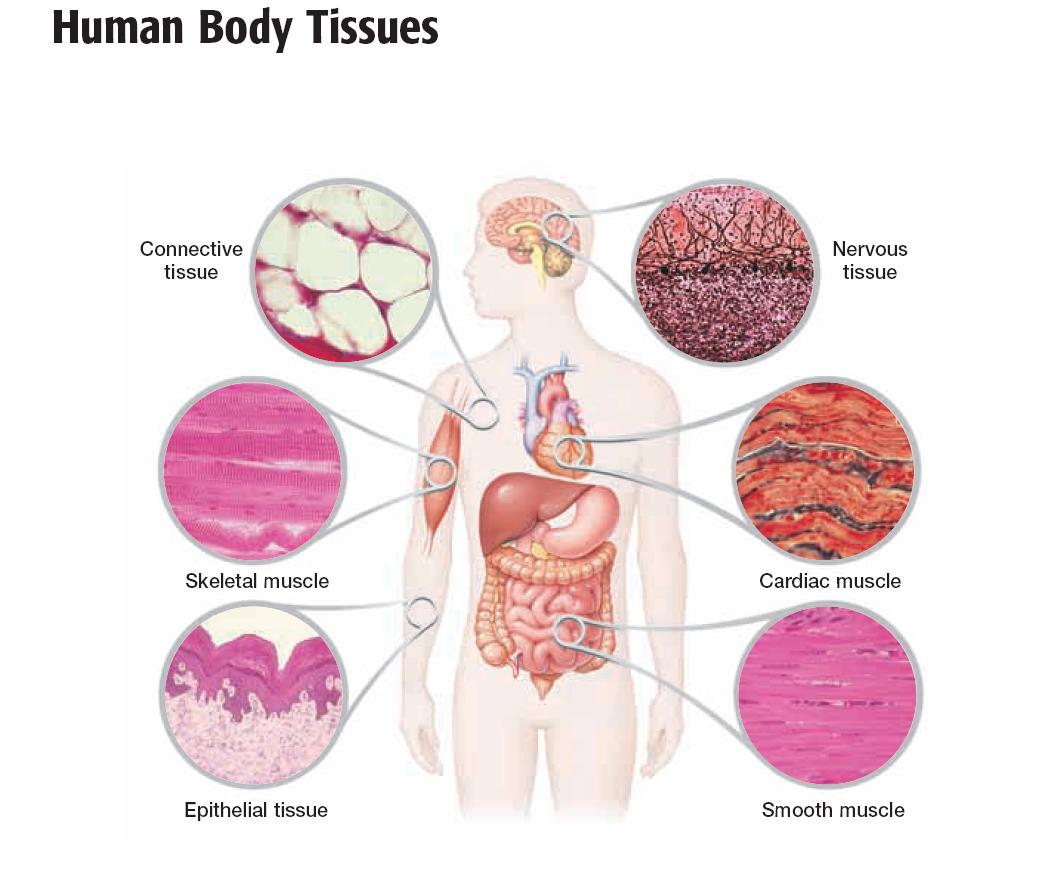 Charakteristika epitelové tkáně
buňky jsou těsně nahloučené s minimem mezibuněčné hmoty
množství pevných mezibuněčných spojů
různé tvary buněk
rozmanitost funkcí
Od pojivové tkáně je epiteliální tkáň oddělena vrstvičkou extracelulárního materiálu – BAZÁLNÍ MEMBRÁNOU.
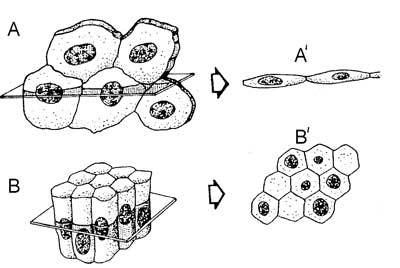 lamina basalis	
		lamina lucida
		lamina densa
lamina reticularis
Ultrastruktura bazální membrány:
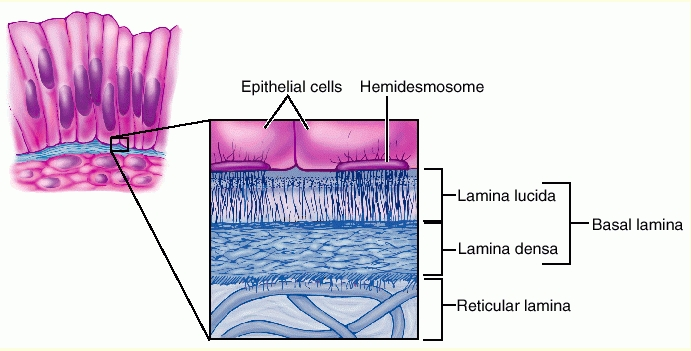 mikroklky
tenké prstovité výběžky
nepohyblivé
na povrchu enterocytů
stereocilie
dlouhé výběžky nepravidelně větvené
nepohyblivé 
kanálky nadvarlete, vláskové buňky vnitřního ucha
kinocilie
pohyblivé výběžky
umožňují transport částic
dýchací cesty, vejcovod
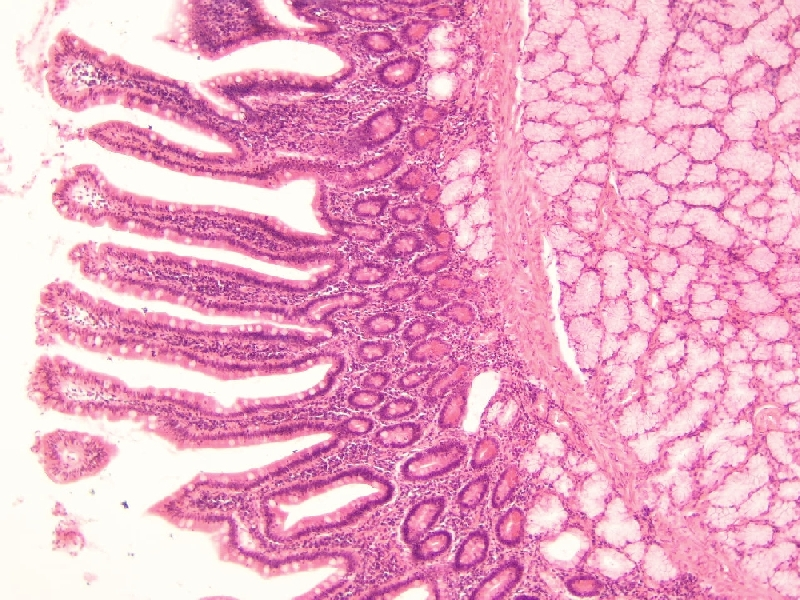 Specializace apikálních povrchů buněk
duodenum
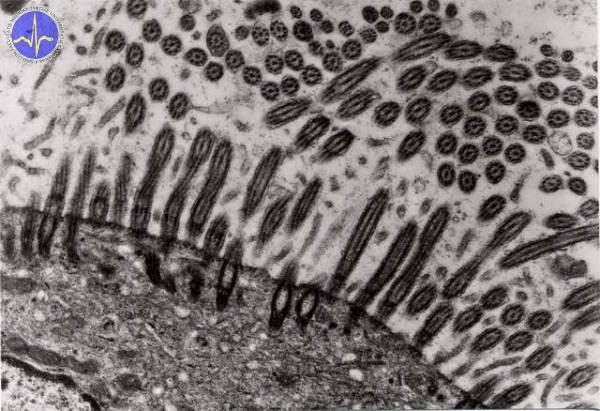 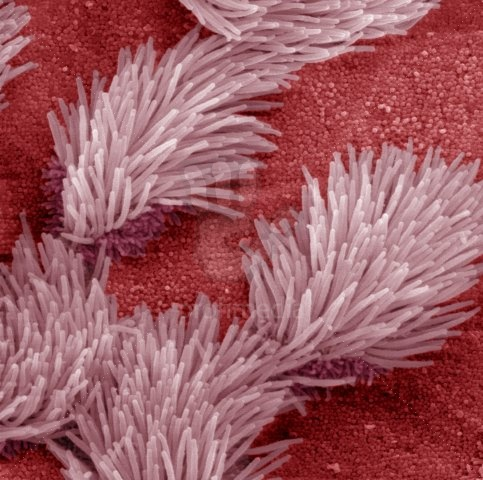 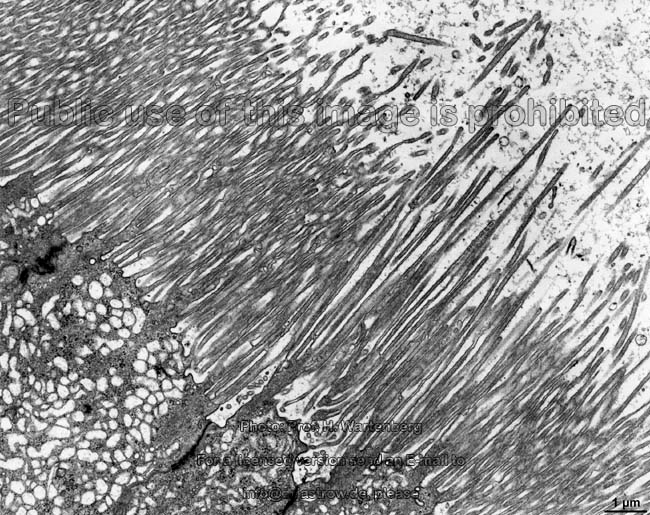 Kinocilie-dýchací cesty
Stereocilie-ductus deferens
Specializace laterálních povrchů buněk
zonula occludens – těsný spoj, buňky naléhají těsně na sebe, spojení formou úzkých pruhů, do kterých se ukládají spojovací proteiny
zonula adherens – intracelulární prostor o šířce 20nm, zasahují do něj transmembránové proteiny kadheriny (molekula z jedné membrány se přímo váže na molekulu z protilehlé membrány)
dezmosom – „bodový spoj“, kadheriny + úponové ploténky, intermediální filamenta
hemidezmosom – uložen na bazální části buněk, připojuje epitelové buňky k mezibuněčné matrix, stavba odpovídá polovině dezmosomu
nexus – mezibuněčný prostor 2nm, proteinové komplexy – konexony tvoří kanálky pro transport látek
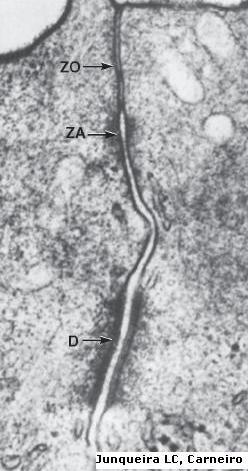 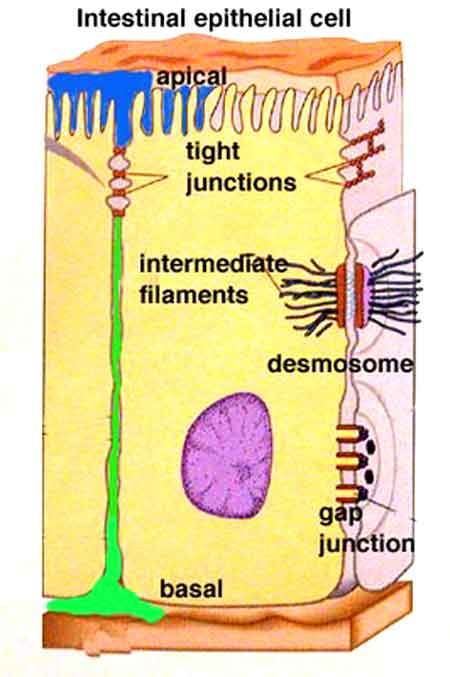 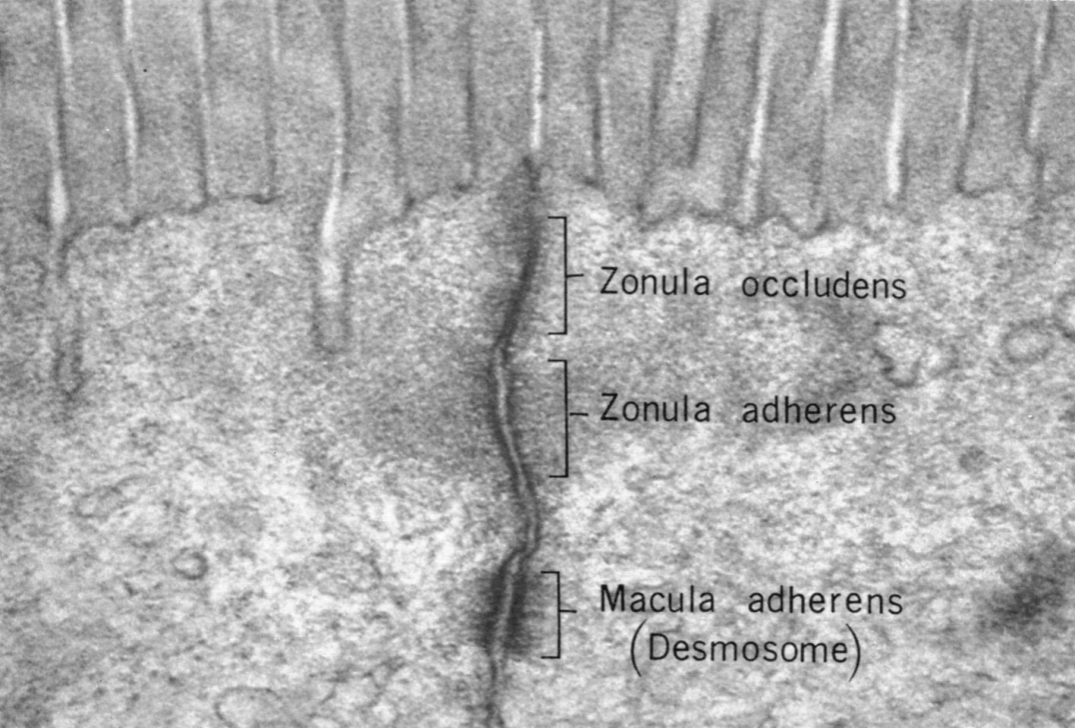 Prostorové uspořádání epitelu
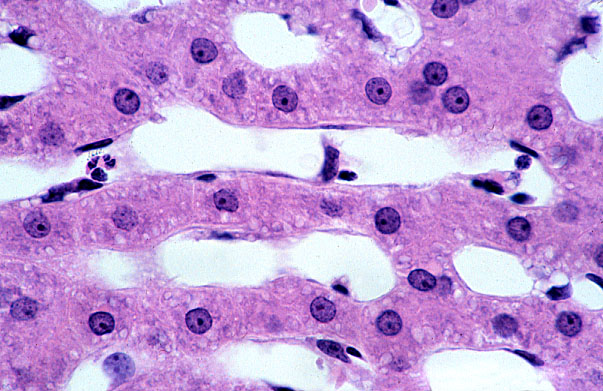 Trámčitý - játra
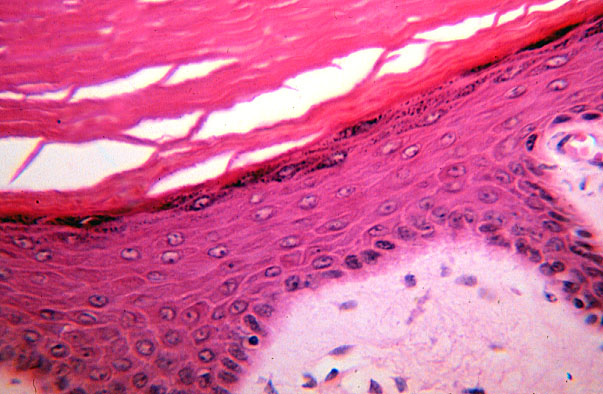 Plošný - epidermis
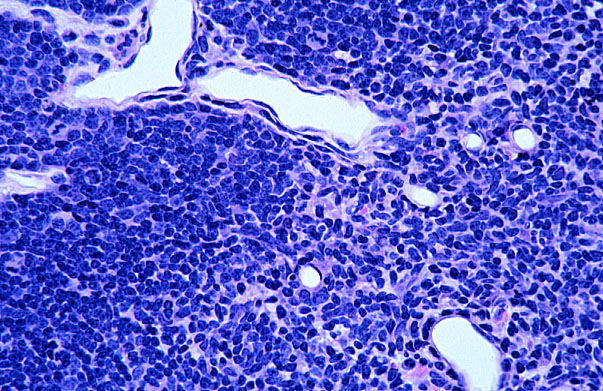 Retikulární - thymus
Krycí 
žlázový
resorpční
vířivý
Klasifikace epitelů podle funkce
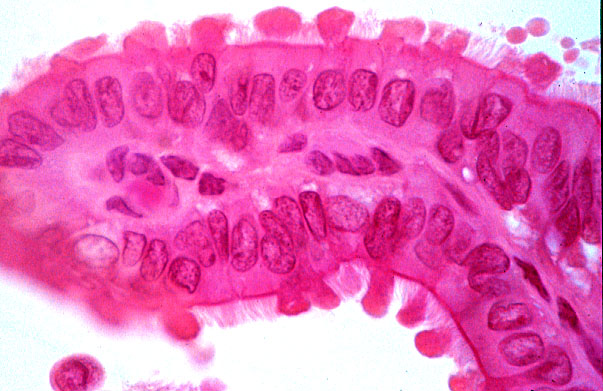 Ad I. Epidermis
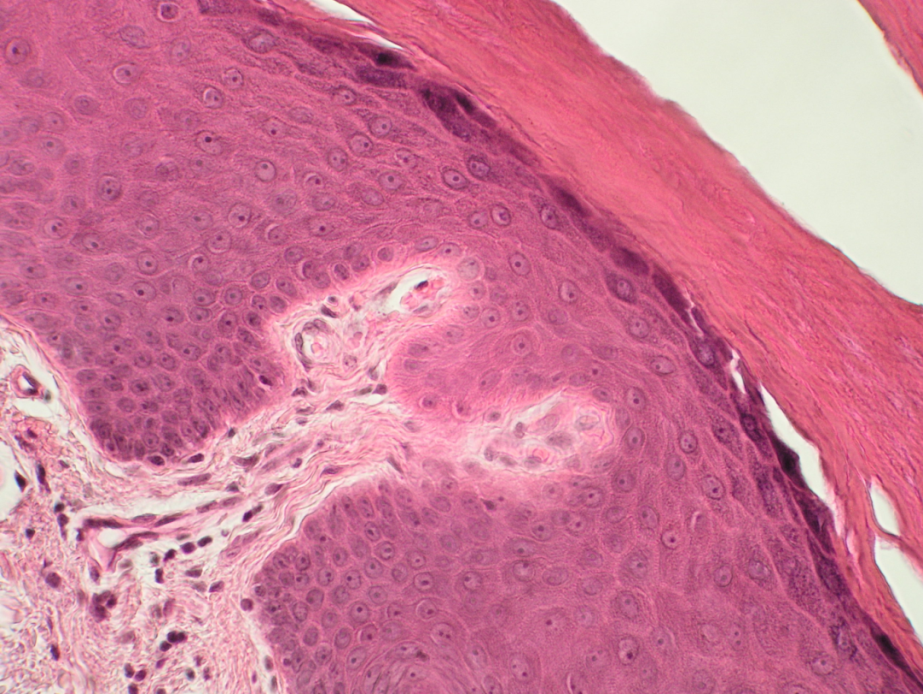 Ad IV. Oviductus
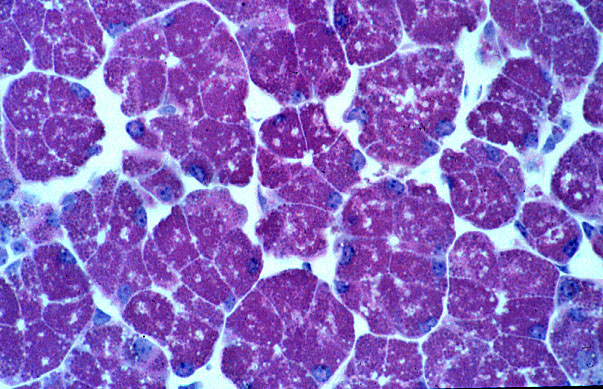 Ad II. Glandula parotis
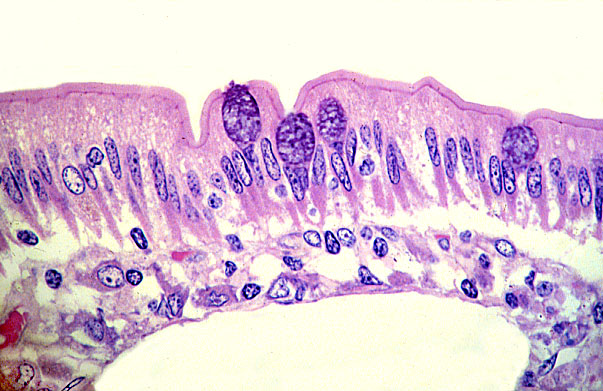 Ad III. Jejunum
respirační
smyslový
zárodečný
svalový
pigmentový
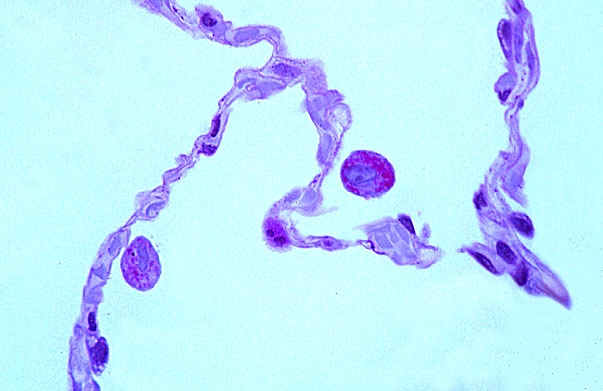 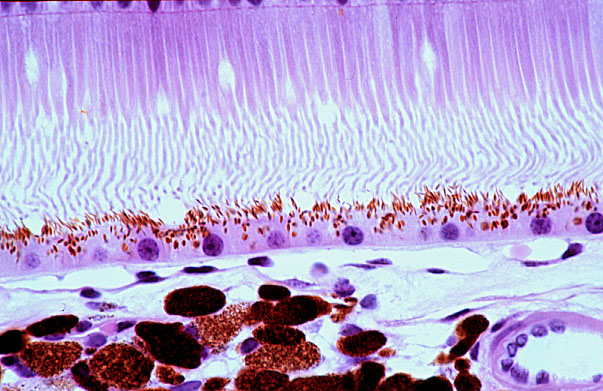 Ad V. Pneumocyty
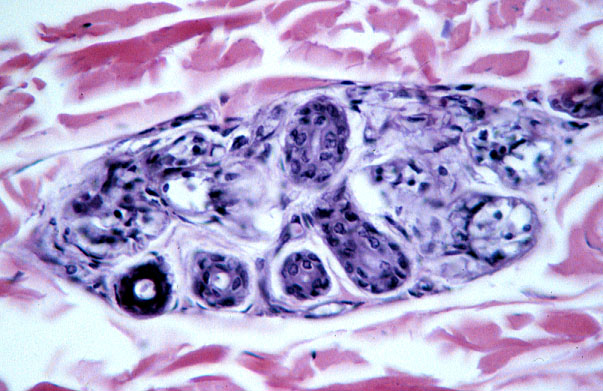 Ad IX. Retina
Ad VIII. Myoepitelové buňky v potní žláze
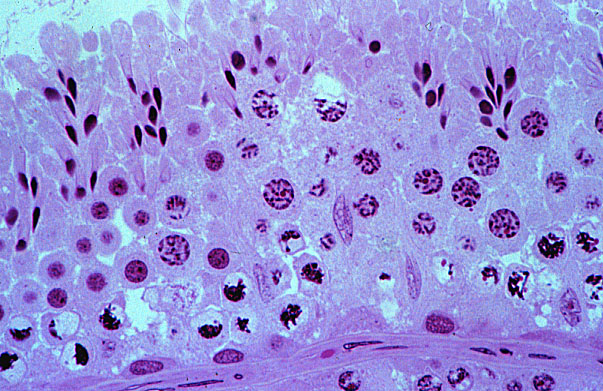 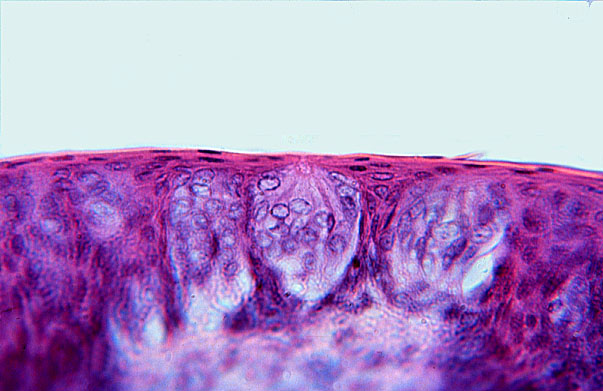 Ad VII. Tubulus seminiferus contortus
Ad VI. Chuťový pohárek
I. Krycí epitel
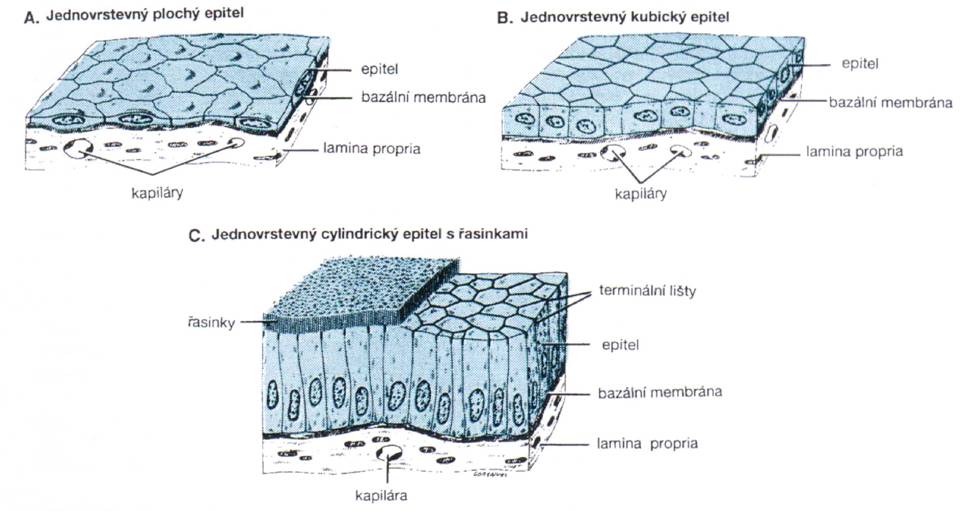 podle počtu vrstev
jednovrstevný
vrstevnatý – mnohovrstevný
víceřadý
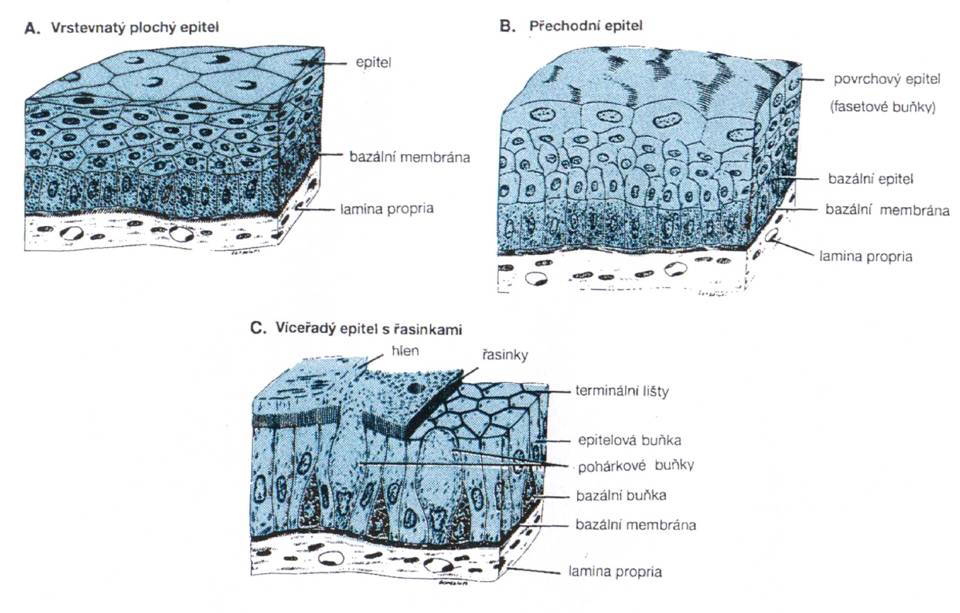 Jednovrstevný
Plochý-A
výška buněk je menší než další rozměry
Kubický-B
buňky mají tvar kvádrů
Cylindrický-C
výška buněk je větší než další rozměry
Víceřadý : viz D všechny buňky v kontaktu s bazální membránou, ale ne všechny dosahují k  volnému povrchu
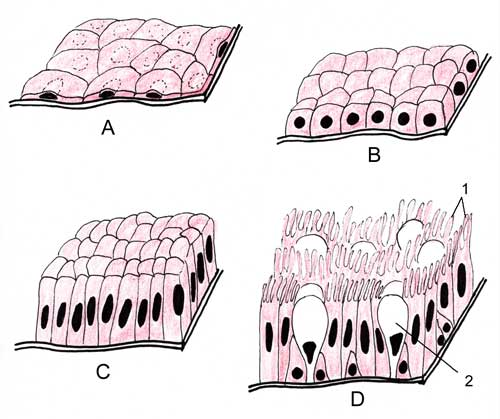 Epitel jednovrstevný plochý
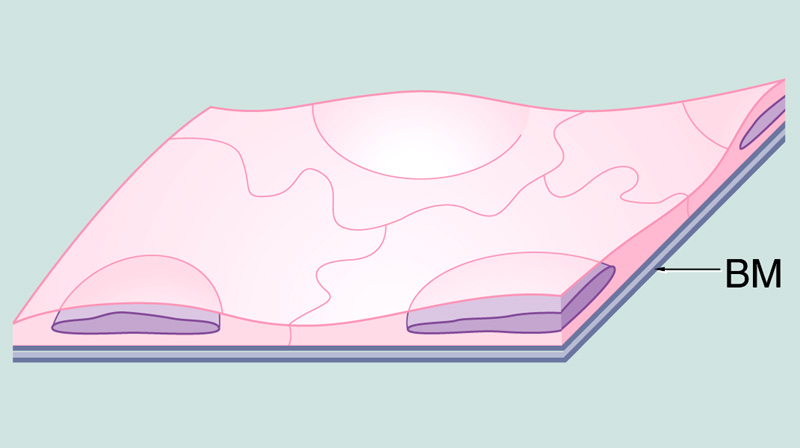 Výskyt: endotel, mesotel, Henleova klička
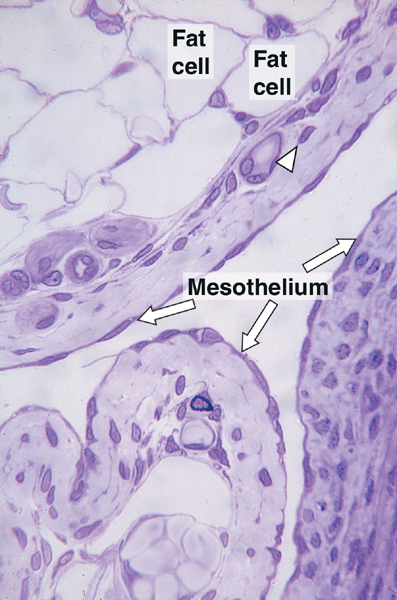 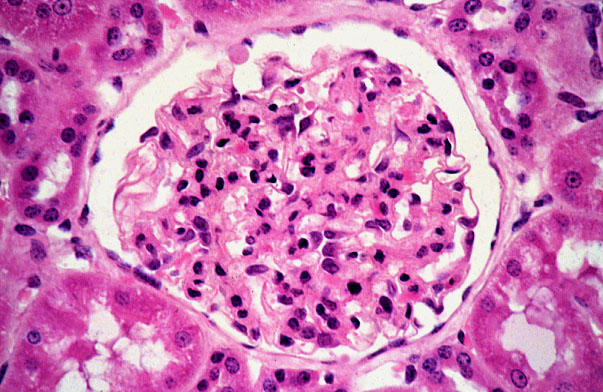 glomerulus
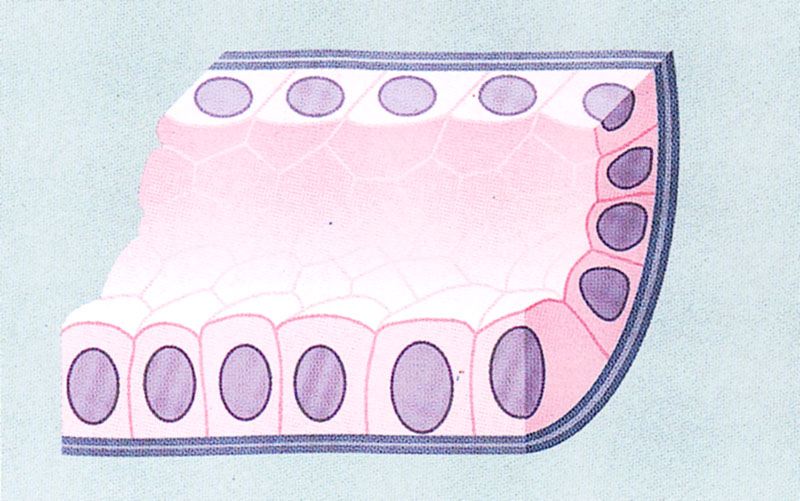 Epitel jednovrstevný kubický
Výskyt: kanálky ledvin, folikuly štítné žlázy, povrch ovaria
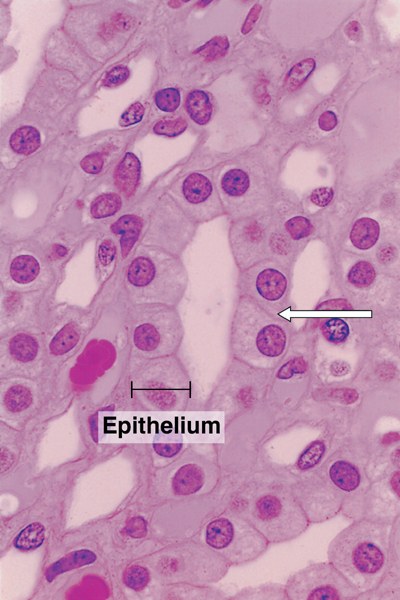 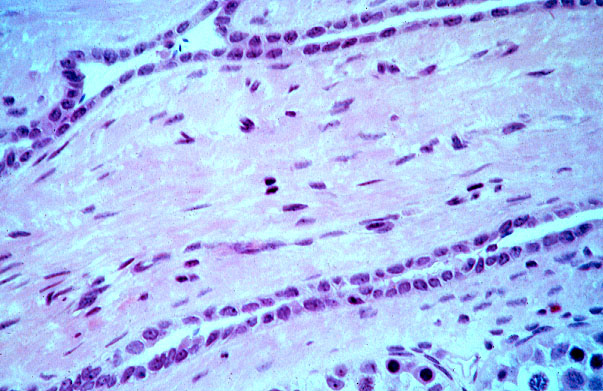 Rete testis
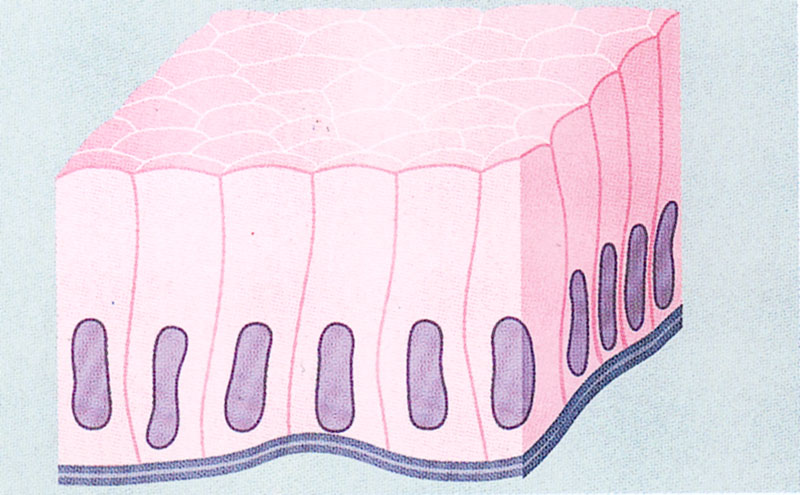 Epitel jednovrstevný cylindrický
Výskyt: vývody žláz, tenké a tlusté střevo, žlučník, žaludek, vejcovod, děloha
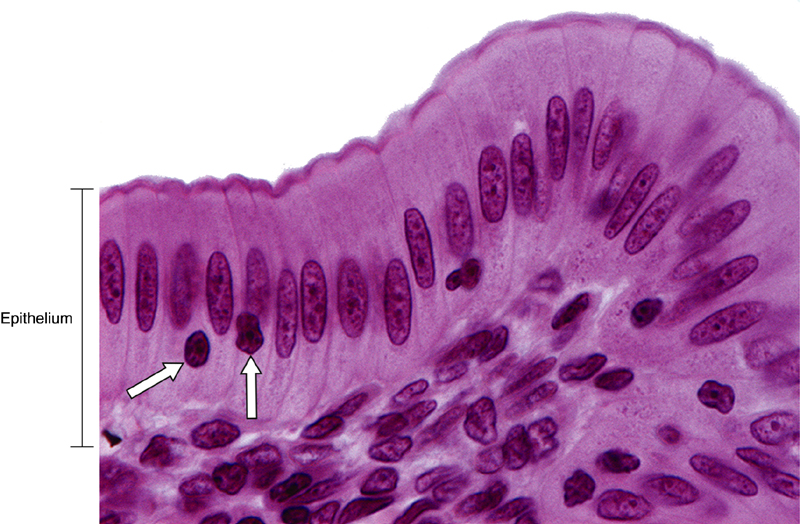 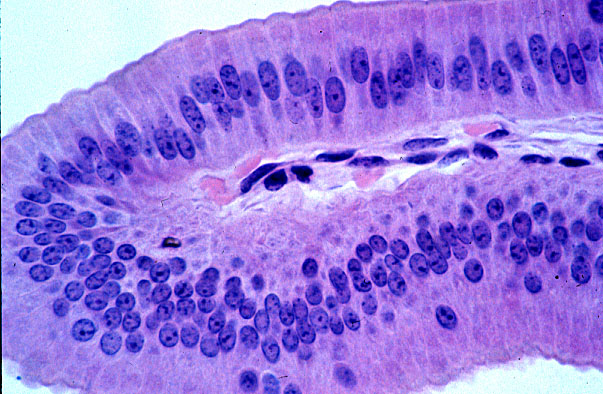 žlučník
Vrstevnatý
plochý		
rohovějící-viz.B
nerohovějící-viz. A
cylindrický- viz. C
přechodný – nemá konstantní tvar, ten se mění dle náplně močového měchýře; viz D
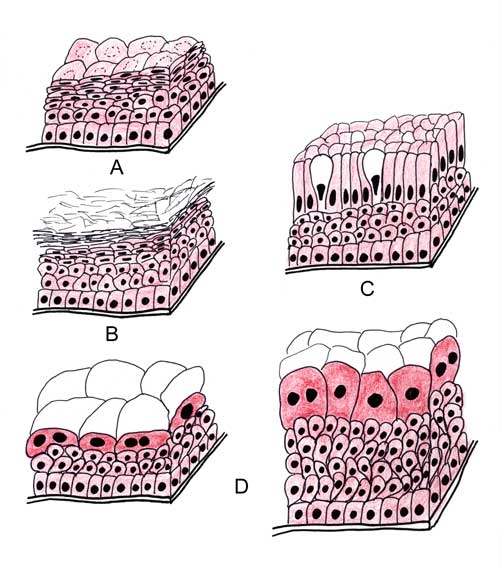 Epitel vrstevnatý dlaždicový - nerohovějící
Epitel vrstevnatý dlaždicový - rohovějící
Výskyt: jícen, dutina ústní, rektum, vagina
Výskyt: epidermis
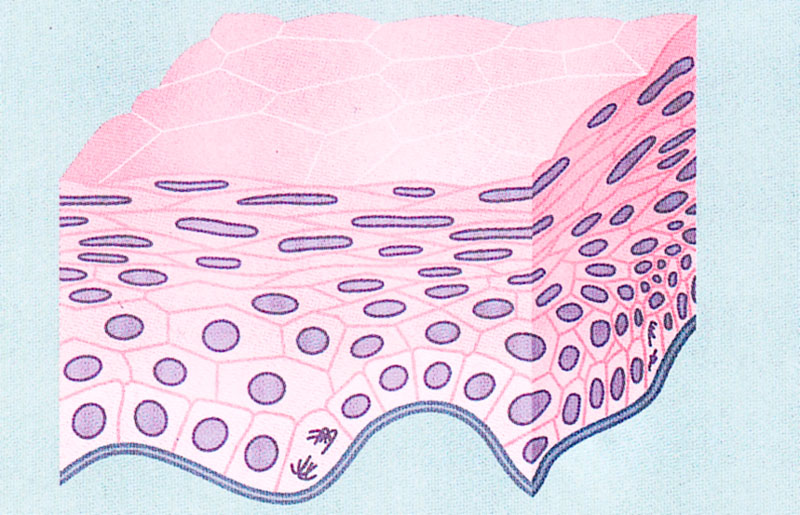 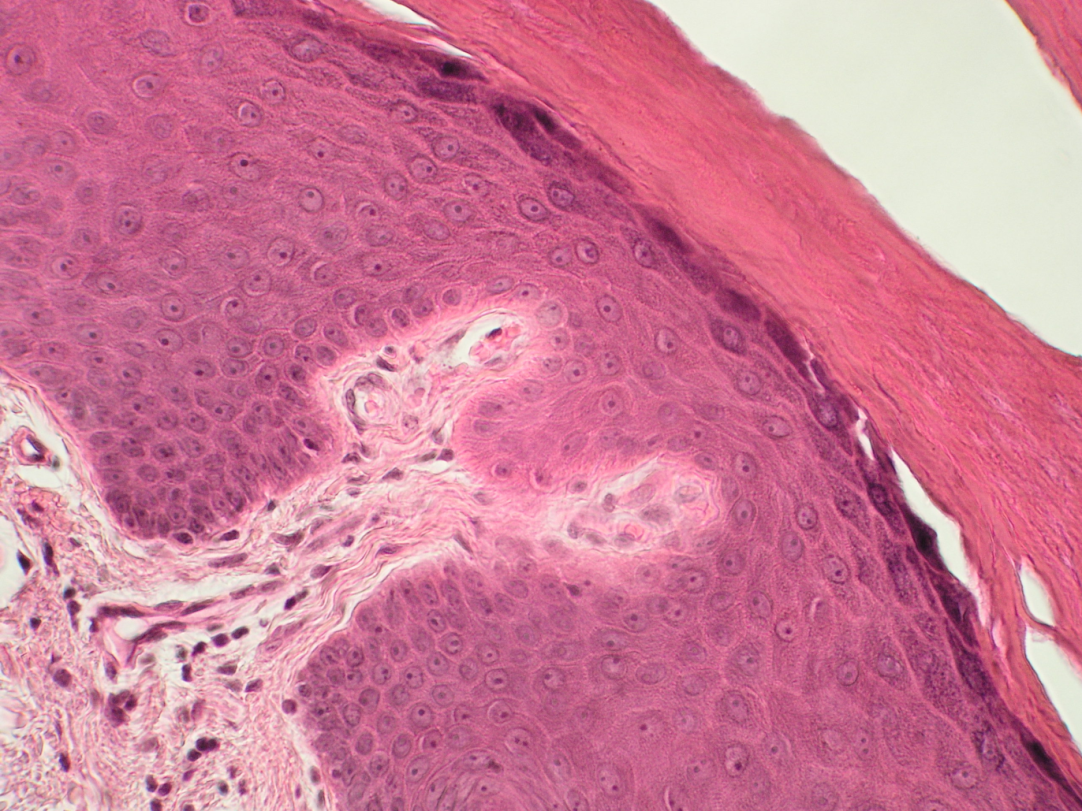 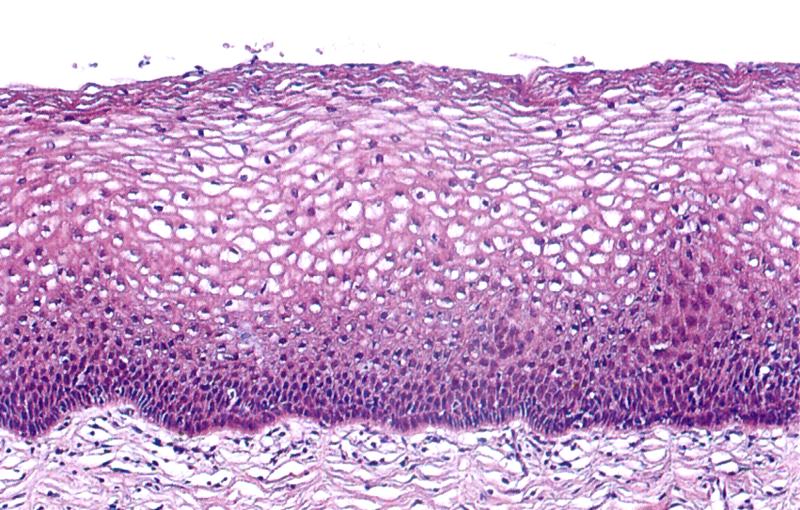 Epitel vrstevnatý cylindrický
Výskyt: vývody velkých žláz, část mužské uretry, spojivka
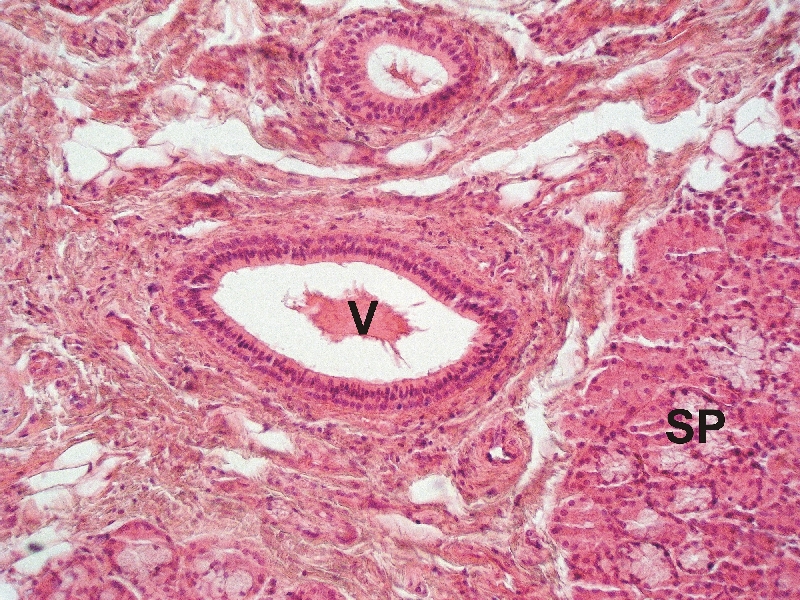 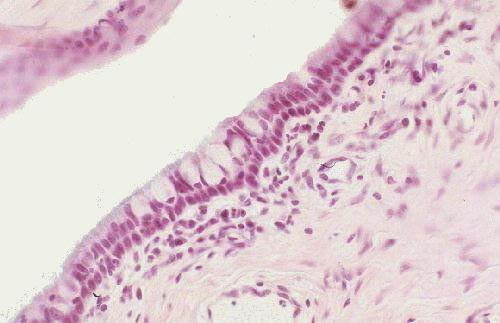 Epitel přechodný
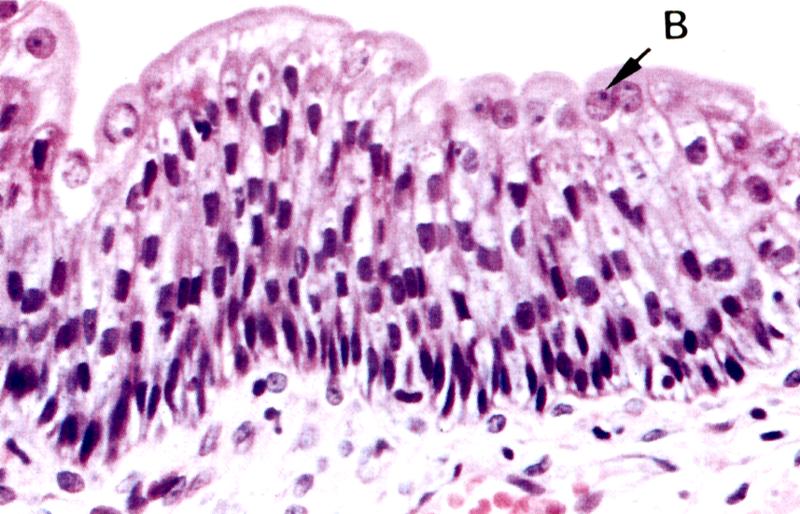 Výskyt: vývodné cesty močové
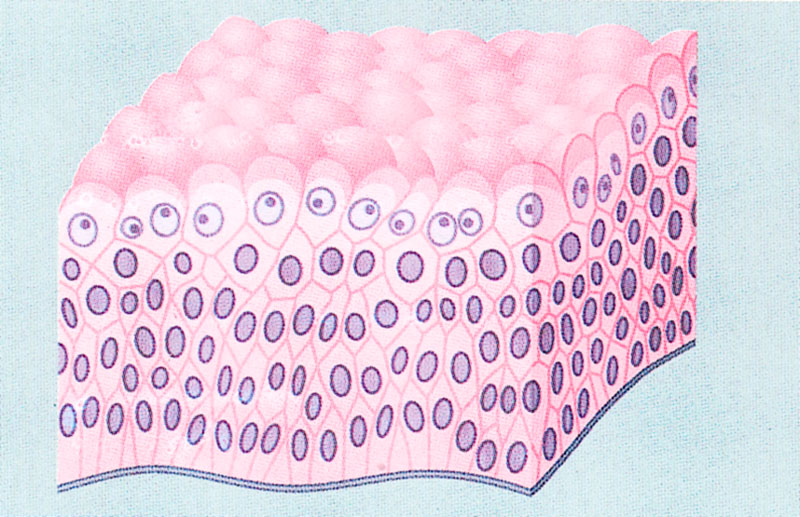 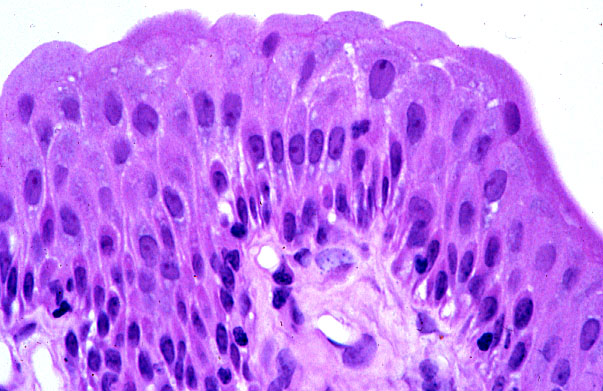 Výskyt: dutina nosní, průdušnice, průdušky, kanálek nadvarlete, chámovod
Víceřadý cylindrický
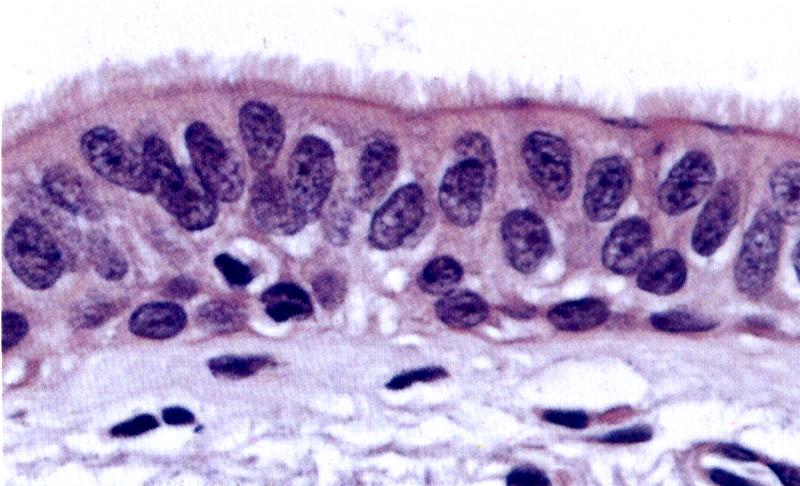 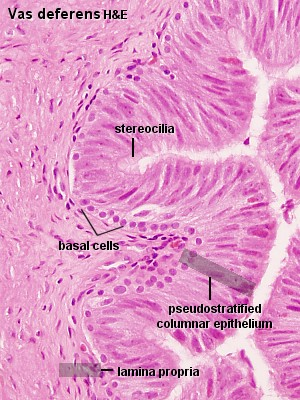 Ductus deferens
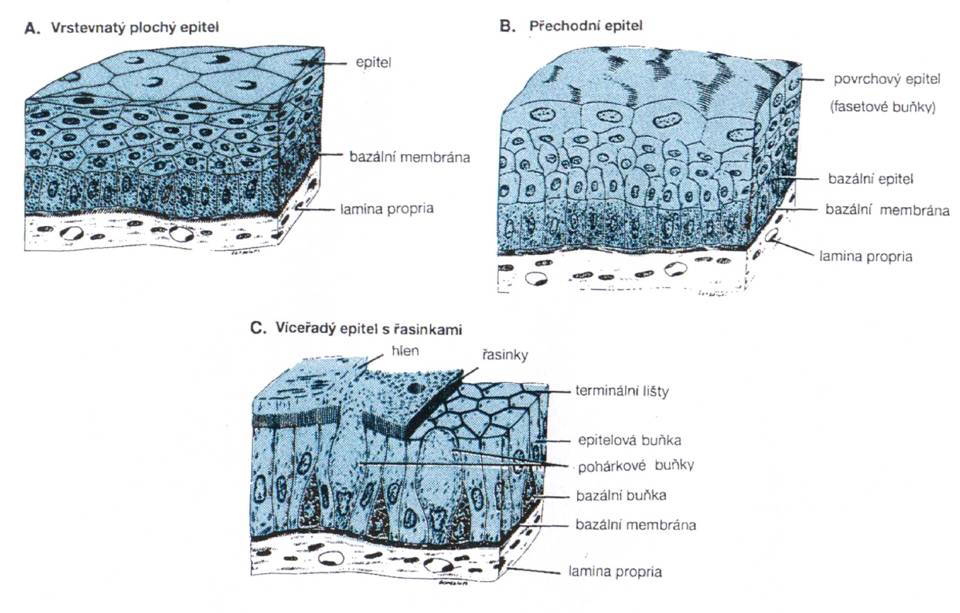 II. Žlázový epitel
buňky žlázového epitelu se specializují na produkci látek, které nevyužívají k vlastním metabolickým pochodům
zřídkakdy se vyskytují ojediněle, většinou vytvářejí mnohobuněčné útvary – žlázy
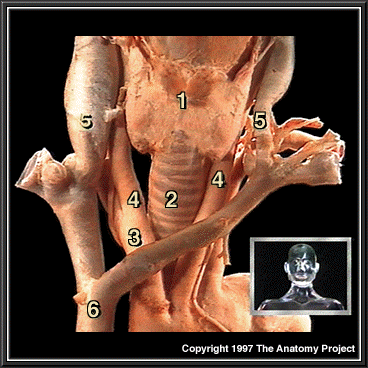 Štítná žláza – endokrinní žláza
Typy žláz
Endokrinní
tvoří hormony, které vydávají přímo do krve, nemají vývody
Př. Příštítná tělíska – buňky hlavní a buňky oxyfilní
Exokrinní
vytváří sekrety, které vydávají do vývodů
Př. Glandula parotis
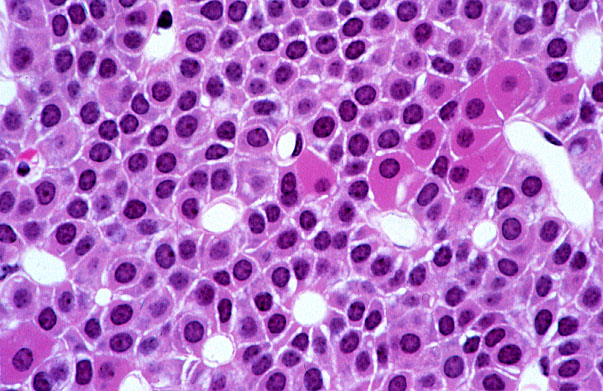 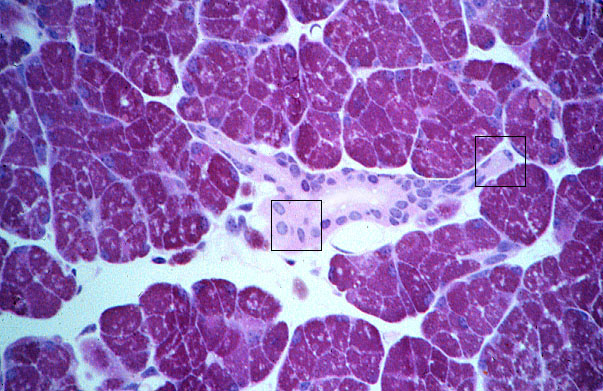 Produkce sekretu
Ingesce
přijímání látek transportem přes bazální membránu
Syntéza
za účasti buněčných organel se tvoří sekreční granula nebo vakuoly
Extruze
uvolnění sekretu z buňky
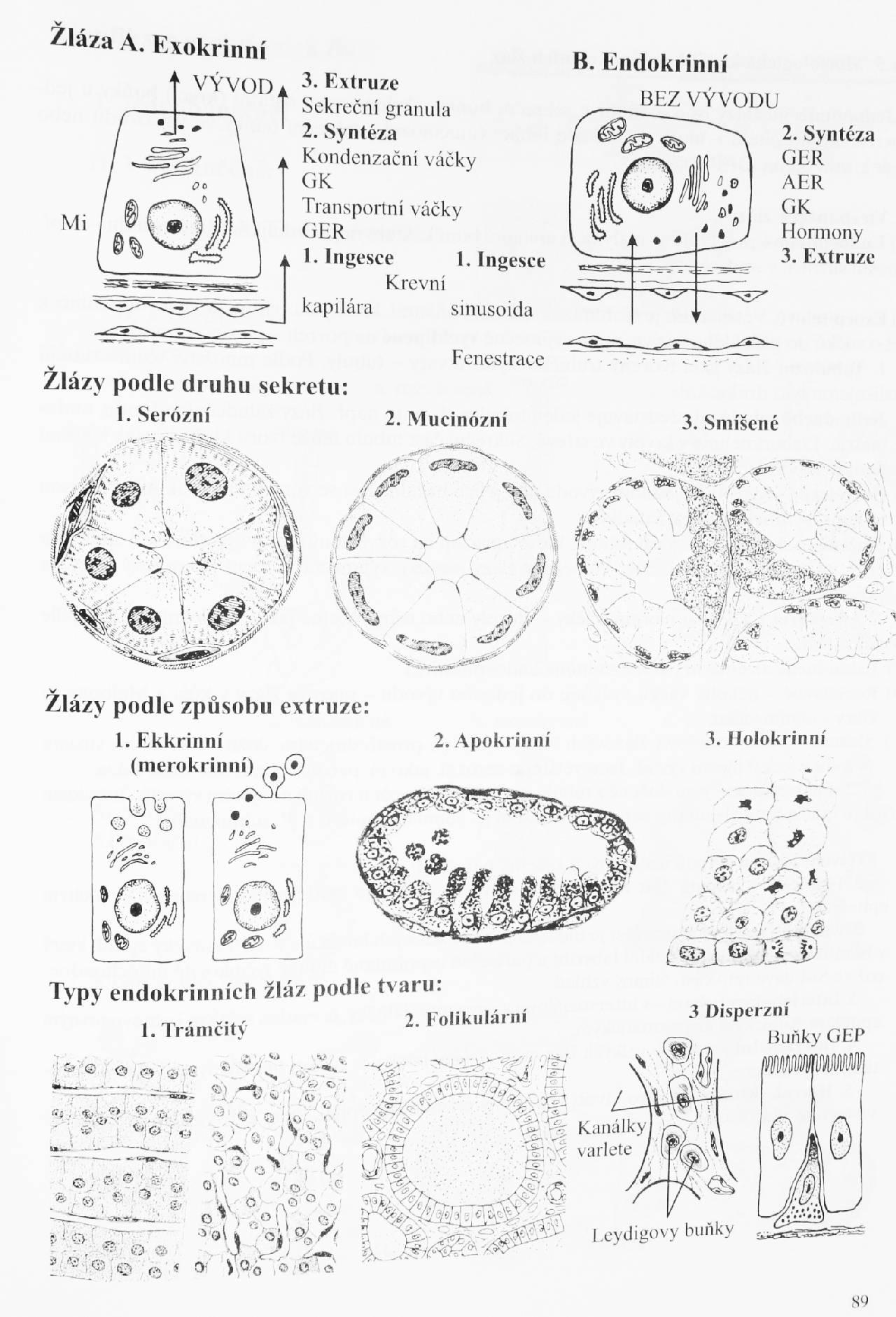 Uvolnění sekretuTypy sekrece
Merokrinní (ekrinní) – produkt je uvolňován exocytózou (vezikuly splývají s plazmatickou membránou), tvar buňky se nemění – pankreas, slinné žl., potní žlázy…
Apokrinní – odlučuje se apikální část cytoplazma buňky s nahromaděným sekretem (buňka mění tvar  z cylindrického na kubický) – prsní žláza, aromatické potní žlázy
Holokrinní – buňky naplněná sekretem zaniká, uvolňuje se do lumina a rozpadá se – mazové žlázy
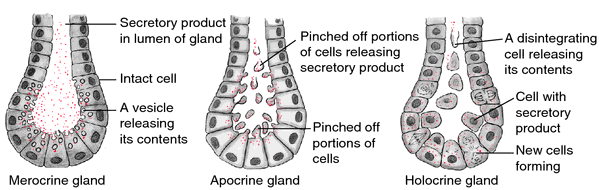 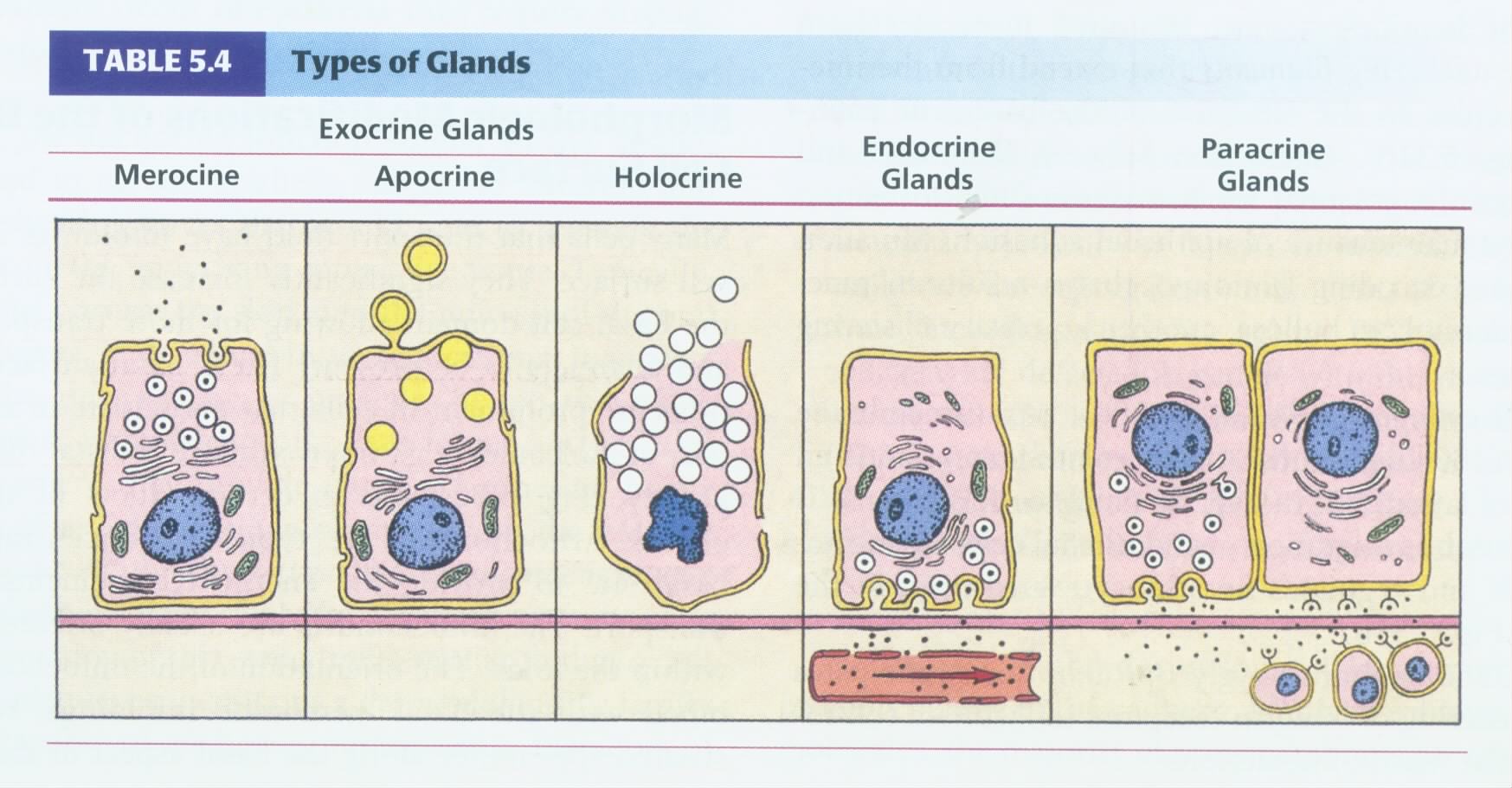 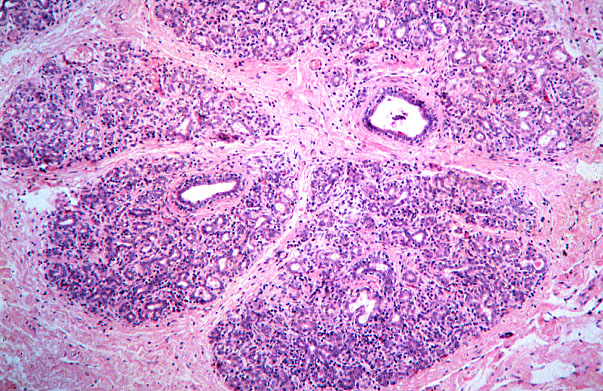 Apokrinní typ sekrece – prsní žláza
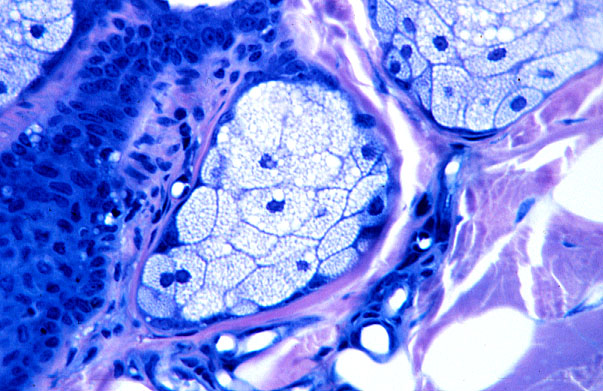 Holokrinní typ sekrece- mazová žláza
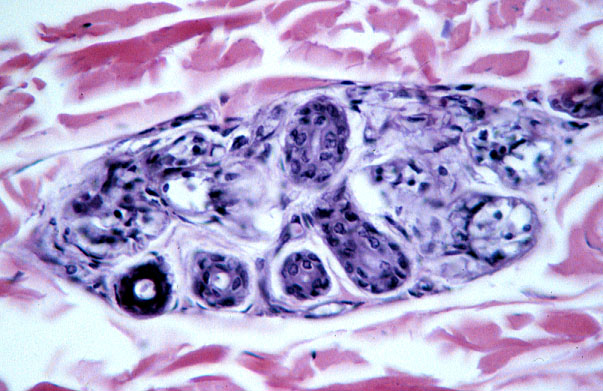 Merokrinní typ sekrece- potní žláza
Exokrinní žlázy
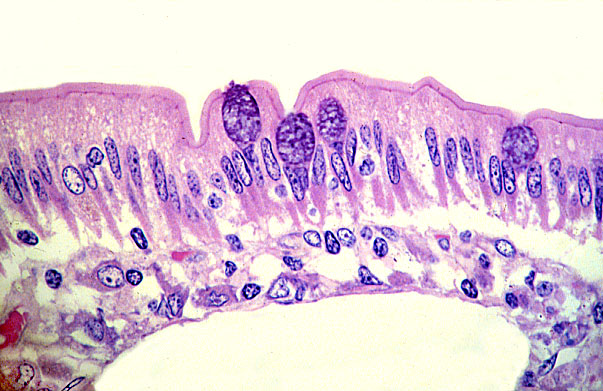 Počet buněk		jednobuněčné
				mnohobuněčné 
Umístění		intraepiteliální
				extraepiteliální
jednobuněčné-pohárkové buňky ve střevě
Jednoduchá tubulózní přímá – př. žlázy žaludečního fundu

Jednoduchá tubulózní stočená- př. ekrinní potní žlázy

Jednoduchá alveolární

Rozvětvená tubulózní – př. pylorické žlázy žaludku

Rozvětvená alveolární – př. mazové žlázy

Složená tubulózní – př. glandulae palatinae

Složená alveolární – př. glandula parotis 

Složená tubuloalveolární – př. glandula submandibularis
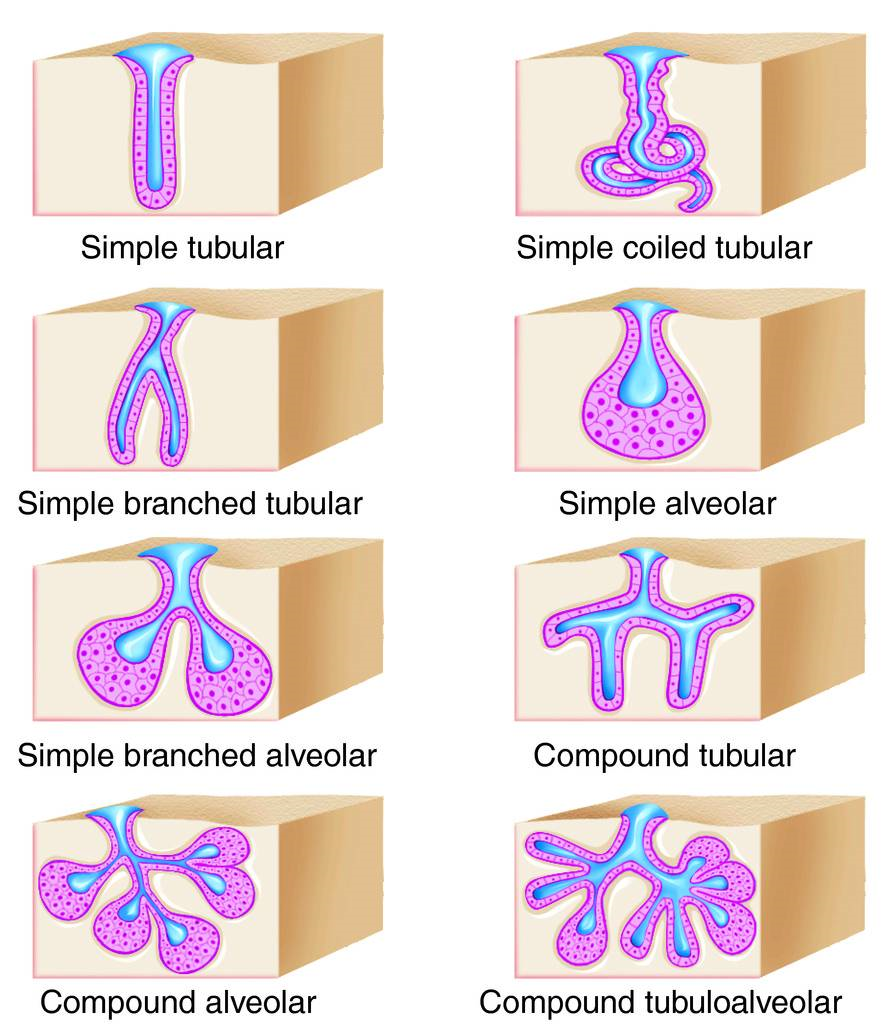 Jednoduchá tubulózní přímá
Jednoduchá tubulózní stočená
Rozvětvená tubulózní
Jednoduchá alveolární
Rozvětvená alveolární
Složená tubulózní
Složená tubuloalveolární
Složená alveolární
Jednoduchá tubulózní přímá – př. žlázy žaludečního fundu
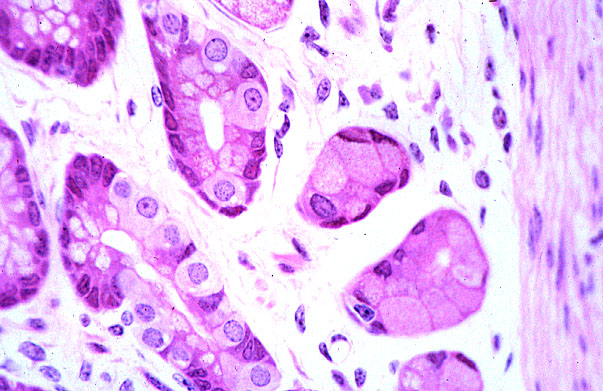 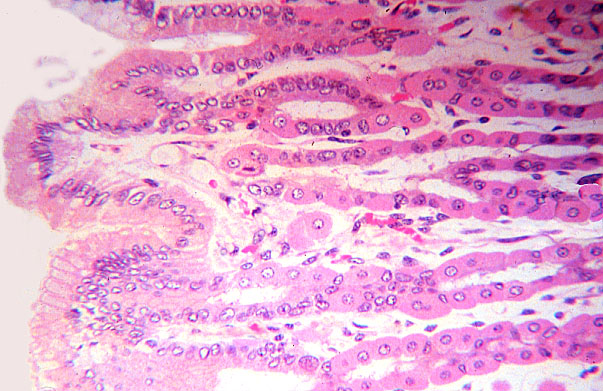 Rozvětvená tubulózní – př. pylorické žlázy žaludku
Jednoduchá tubulózní stočená- př. ekrinní potní žlázy
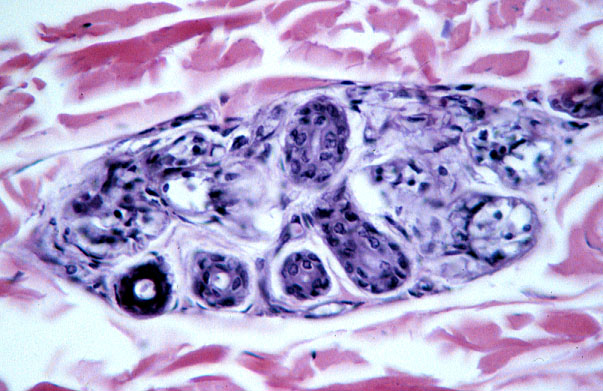 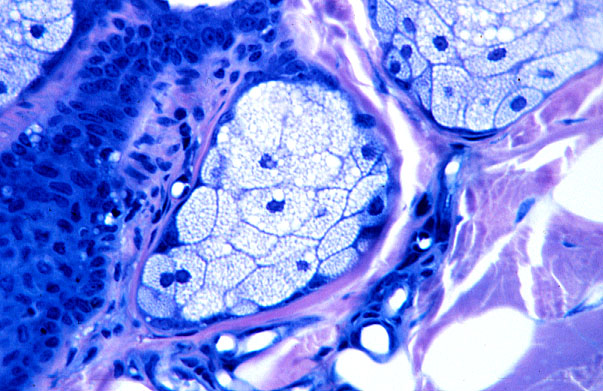 Rozvětvená alveolární – př. mazové žlázy
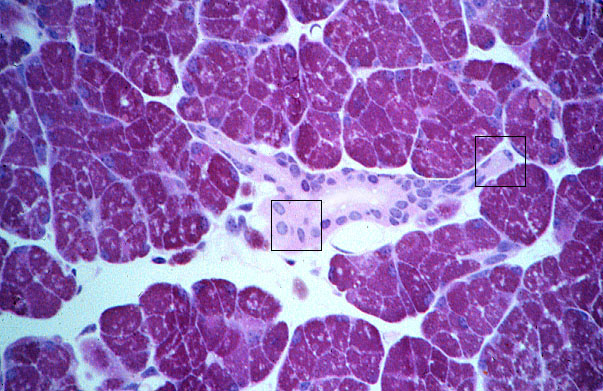 Složená alveolární – př. glandula parotis
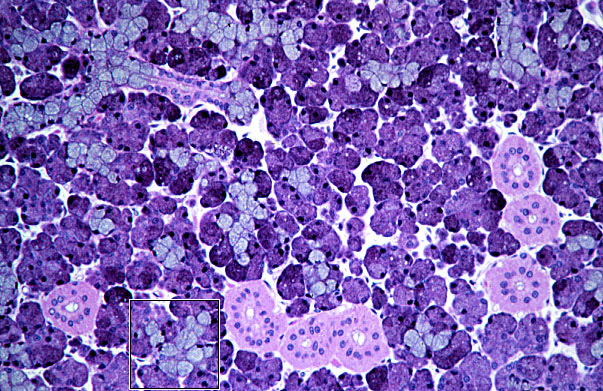 Složená tubuloalveolární – př. glandula submandibularis
Istmická část – vsunutá část navazuje na sekreční úsek, vystlána jednovrstevným  plochým epitelem

Žíhaná část – intralobulární část je uložena uvnitř žlázových lalůčků a tvoří ji kubický epitel

Interlobulární vývod – ve vazivu mezi lalůčky, vystlán jednovrstevným epitelem kubickým

Interlobální vývod – u velkých žláz mezi většími laloky, vrstevnatý cylindrický epitel

Hlavní vývod – vrstevnatý cylindrický epitel při vyústění přechází ve vrstevnatý dlaždicový
Větvení stromu vývodů u složených žláz
Dle typu sekretu
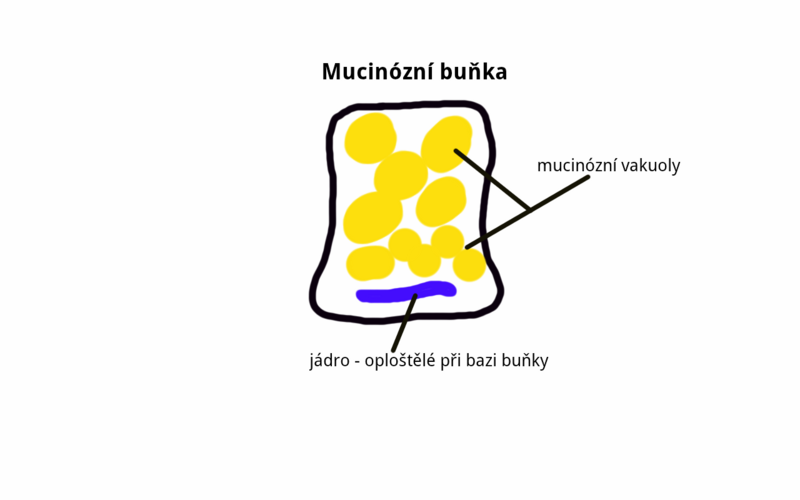 Serózní
Řídký vodnatý sekret, oválné jádro v dolní třetině buňky, cytoplazma je tmavá, sekreční granula v apikální části; př. Glandula parotis
Mucinózní
Vazký, hlenovitý sekret, větší buňky, pyramidové, jádro tmavé, oploštělé u báze buňky, velmi světlé – sekreční vakuoly s mucinem nad jádrem; př. Brunnerovy žlázy duodena
Seromucinózní
př. Glandula sublingualis
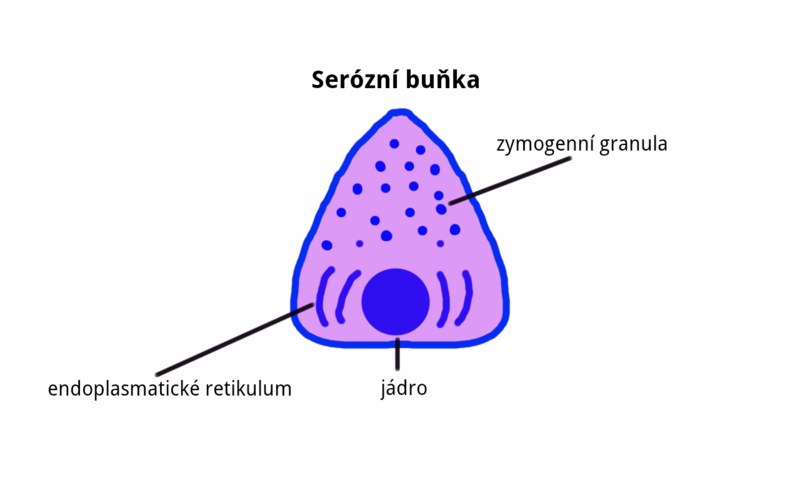 Endokrinní žlázy
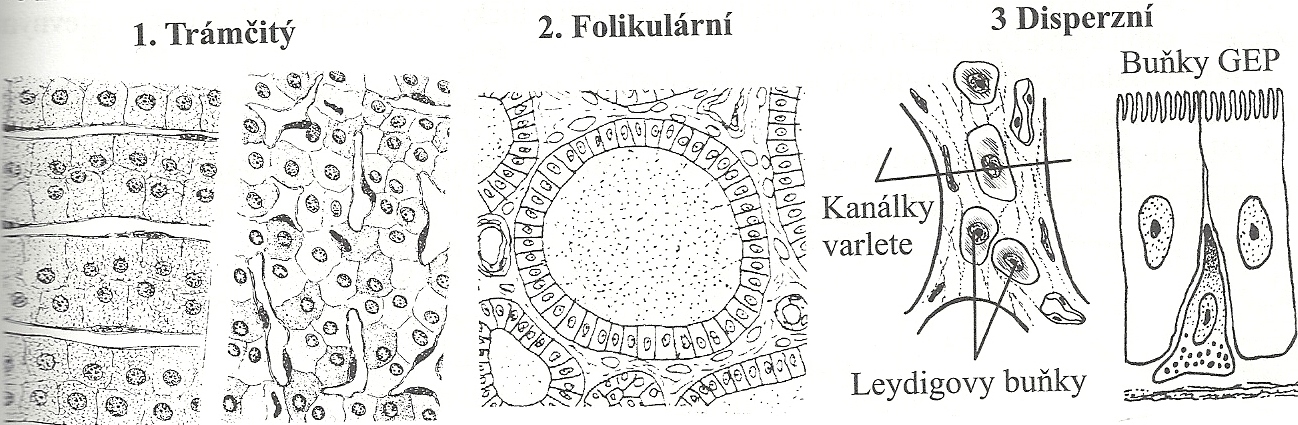 Trámčitý typ – buňky uspořádány do trámců nebo trojrozměrných útvarů, ve vazivovém intersticiu četné krevní sinusoidy (adenohypofýzy, kůra a dřeň nadledvin, Langerhansovy ostrůvky)
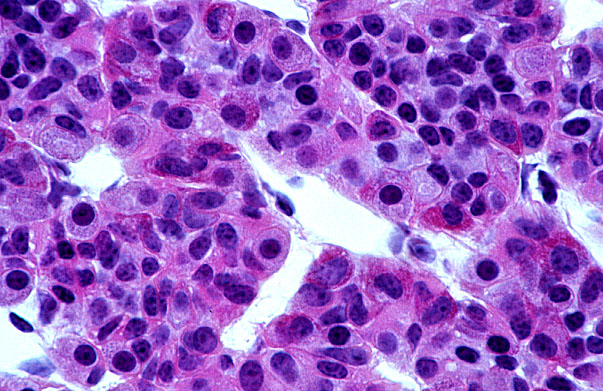 adenohypofýza
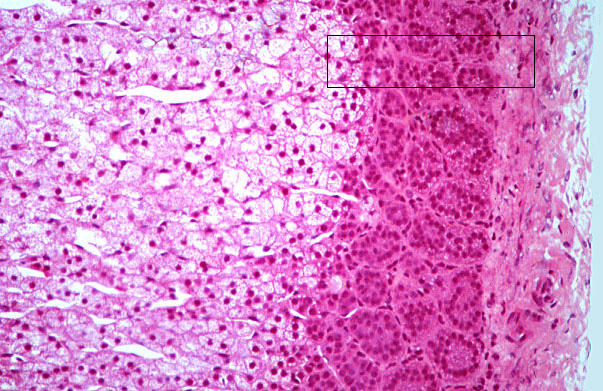 kůra nadledviny
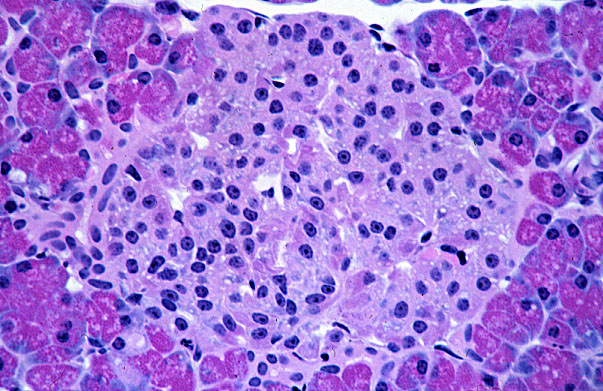 Langerhansův ostrůvek
Folikulární typ – uzavřené váčky, které obsahují koloid (štítná žláza)
Disperzní typ – buňky netvoří souvislou žlázu, jsou rozptýleny (Leydigovy buňky ve vazivu varlete)
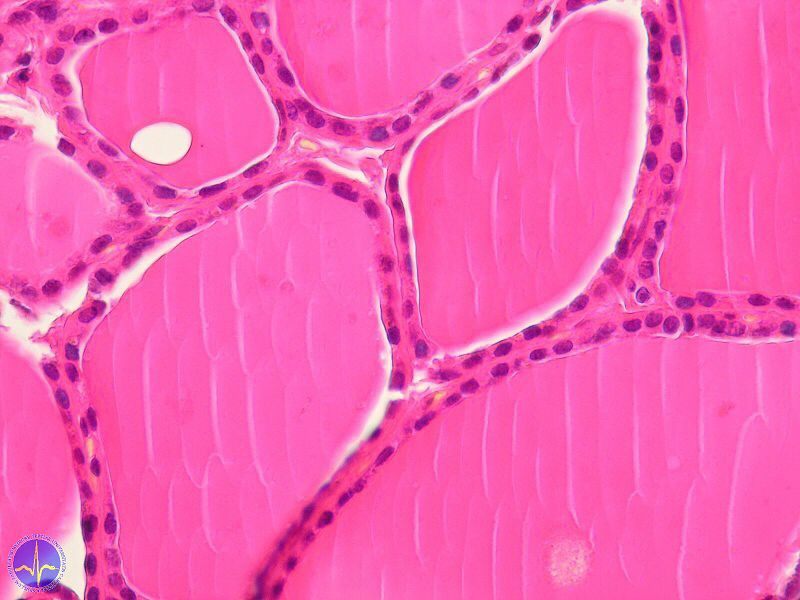 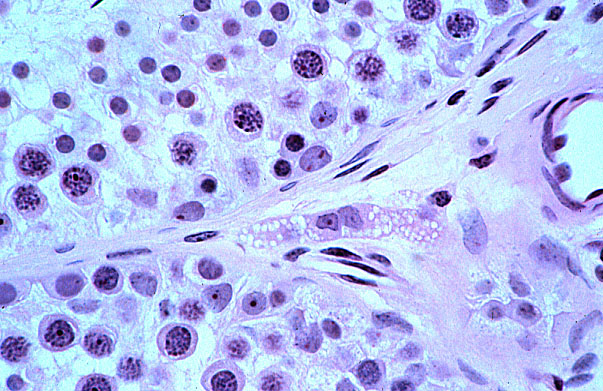 http://apbrwww5.apsu.edu/thompsonj/Anatomy%20&%20Physiology/2010/2010%20Exam%20Reviews/Exam%201%20Review/CH04%20General%20Terms%20and%20Membranes.htm
http://www.med.muni.cz/histol/MedAtlas_2/HP_txt4-2-2.htm
http://heu.upol.cz/Atlas/trav/slides/tr023.html
http://www.profimedia.cz/fotografie/rasinkami-epitelu-dychacich-cest-biti-rasinky-pomoci/0039867389/
http://old.lf3.cuni.cz/histologie/Atlas0/detail_el.php?preparat=8
http://www.uni-mainz.de/FB/Medizin/Anatomie/workshop/EM/externes/Wartenberg/NHoden1.jpg
http://www.columbia.edu/itc/hs/medical/sbpm_histology_old/lab/micro_popup09.html
http://www.uff.br/atlashistovet/ComplexoUnitivo.JPG
http://cellbiology.med.unsw.edu.au/units/images/epithelia_jns1.jpg
Děkuji za pozornost
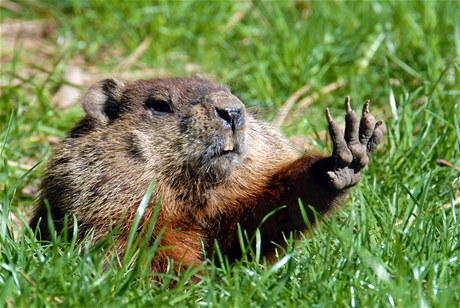